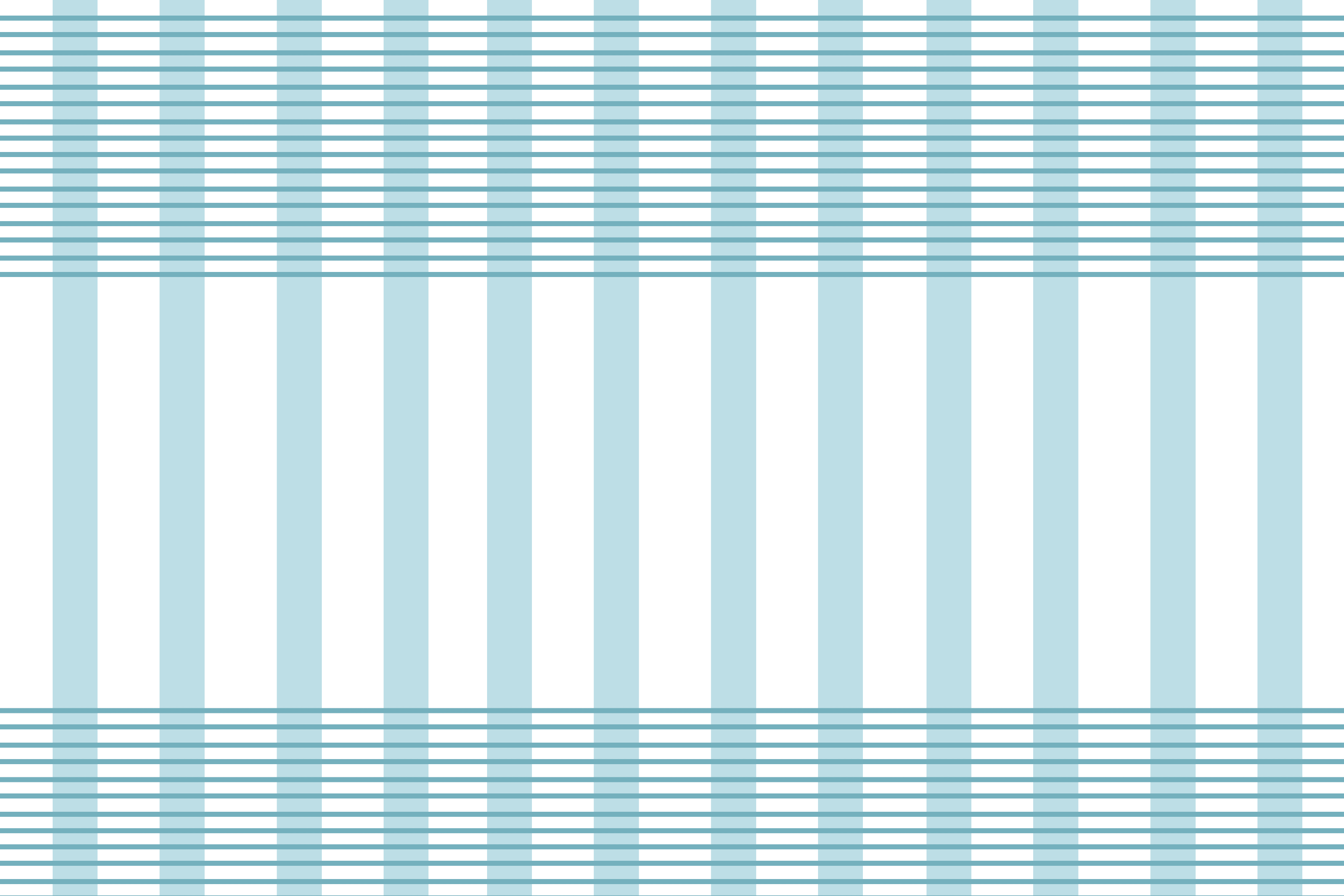 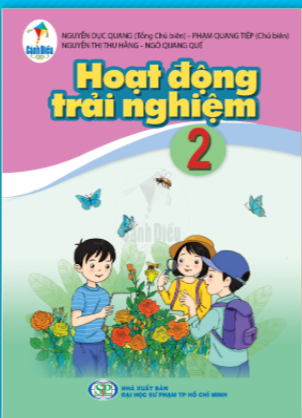 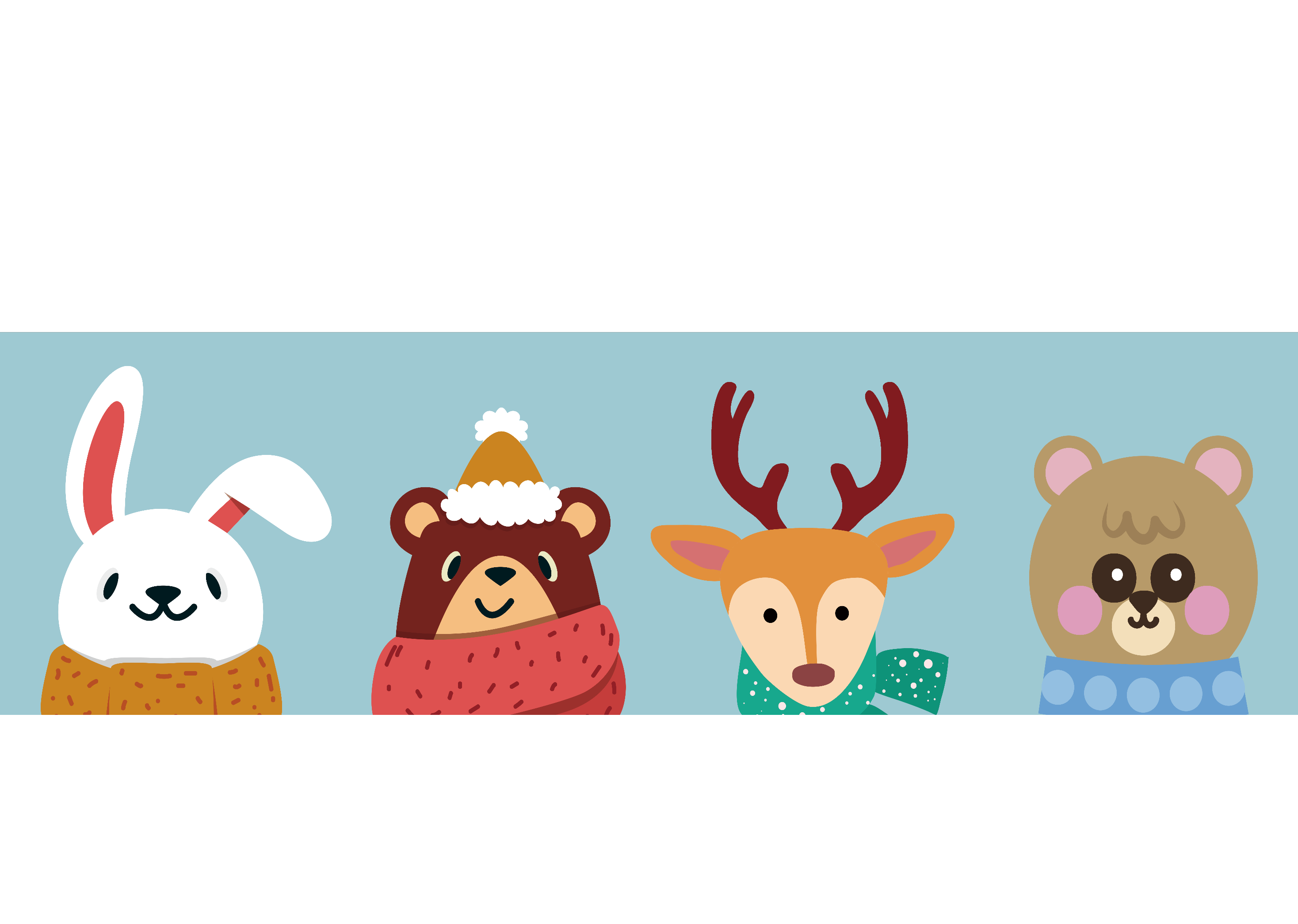 Xin chào tất cả các con!
[Speaker Notes: TK: VŨ HỒNG]
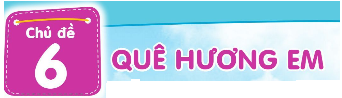 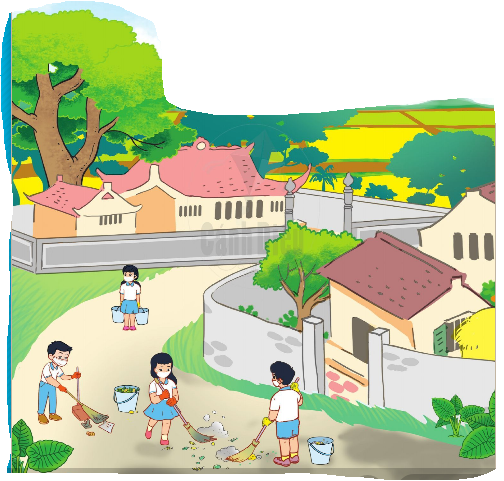 MỤC TIÊU:
Giới thiệu được với các bạn người thân về vẻ đẹp cảnh quan địa phương.
Nêu được thực trạng vệ sinh môi trường xung quanh.
Thực hiện được việc chăm sóc, bảo vệ cảnh quan xung quanh nơi mình sinh sống.
Thực hiện được một số công việc giữ gìn vệ sinh môi trường phù hợp với lứa tuổi.
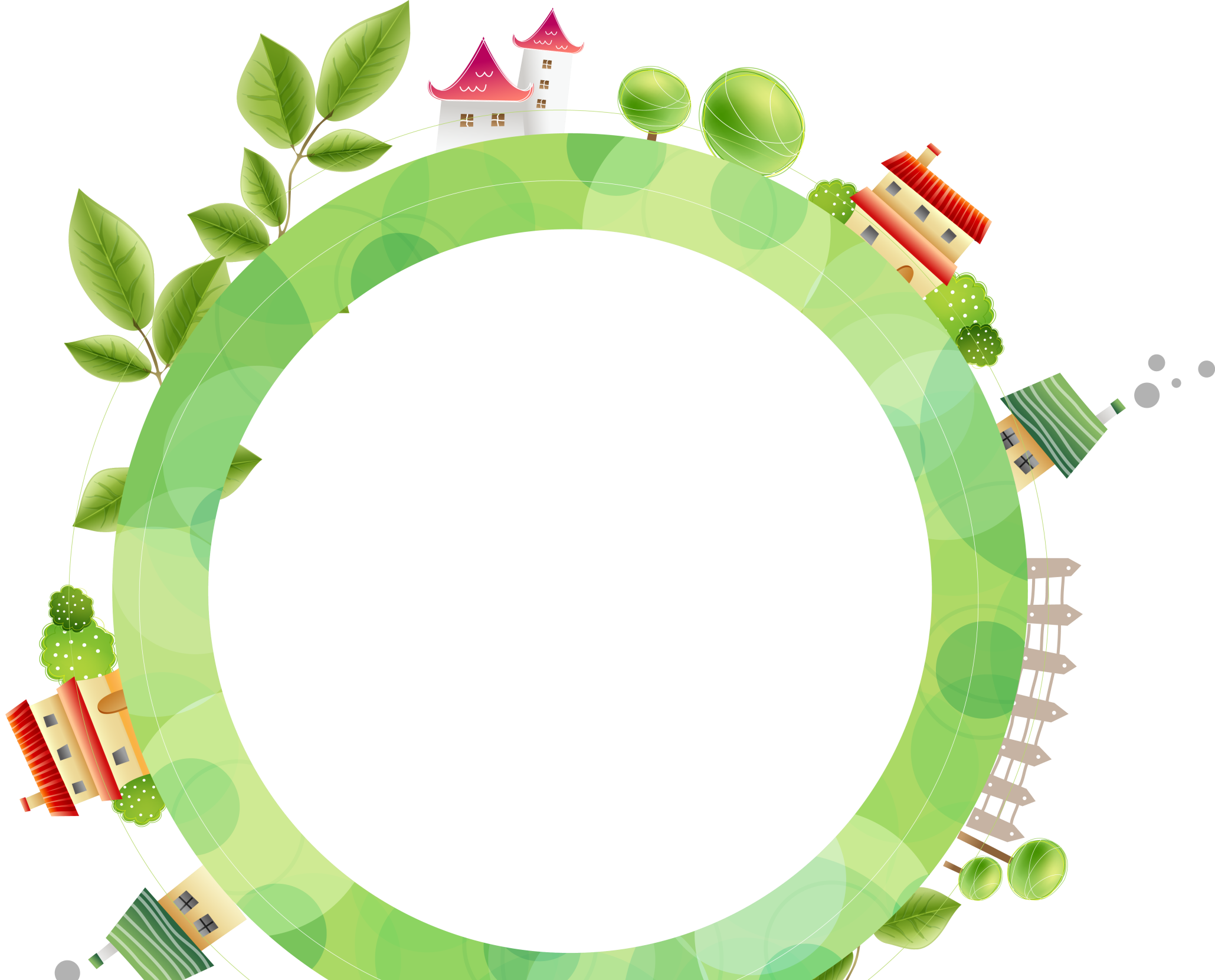 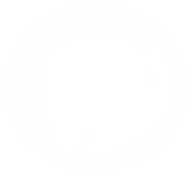 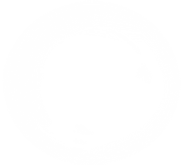 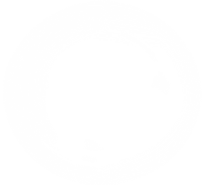 01
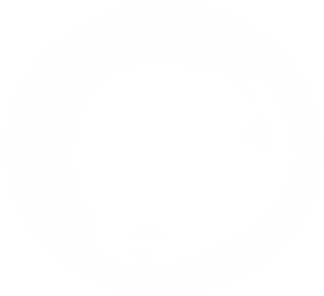 SINH HOẠT DƯỚI CỜ
[Speaker Notes: TK: VŨ HỒNG]
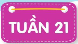 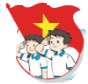 Phát động phong trào bảo vệ cảnh quan địa phương.
Hưởng ứng phong trào bảo vệ cảnh quan và sưu tầm tranh ảnh về địa phương em.
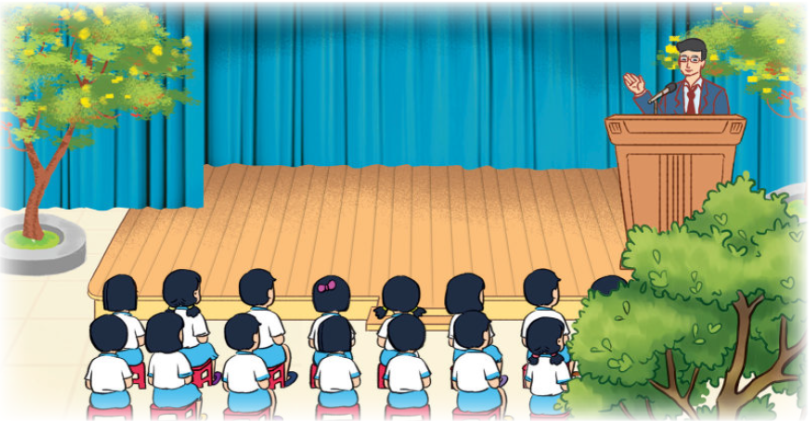 [Speaker Notes: TK: VŨ HỒNG]
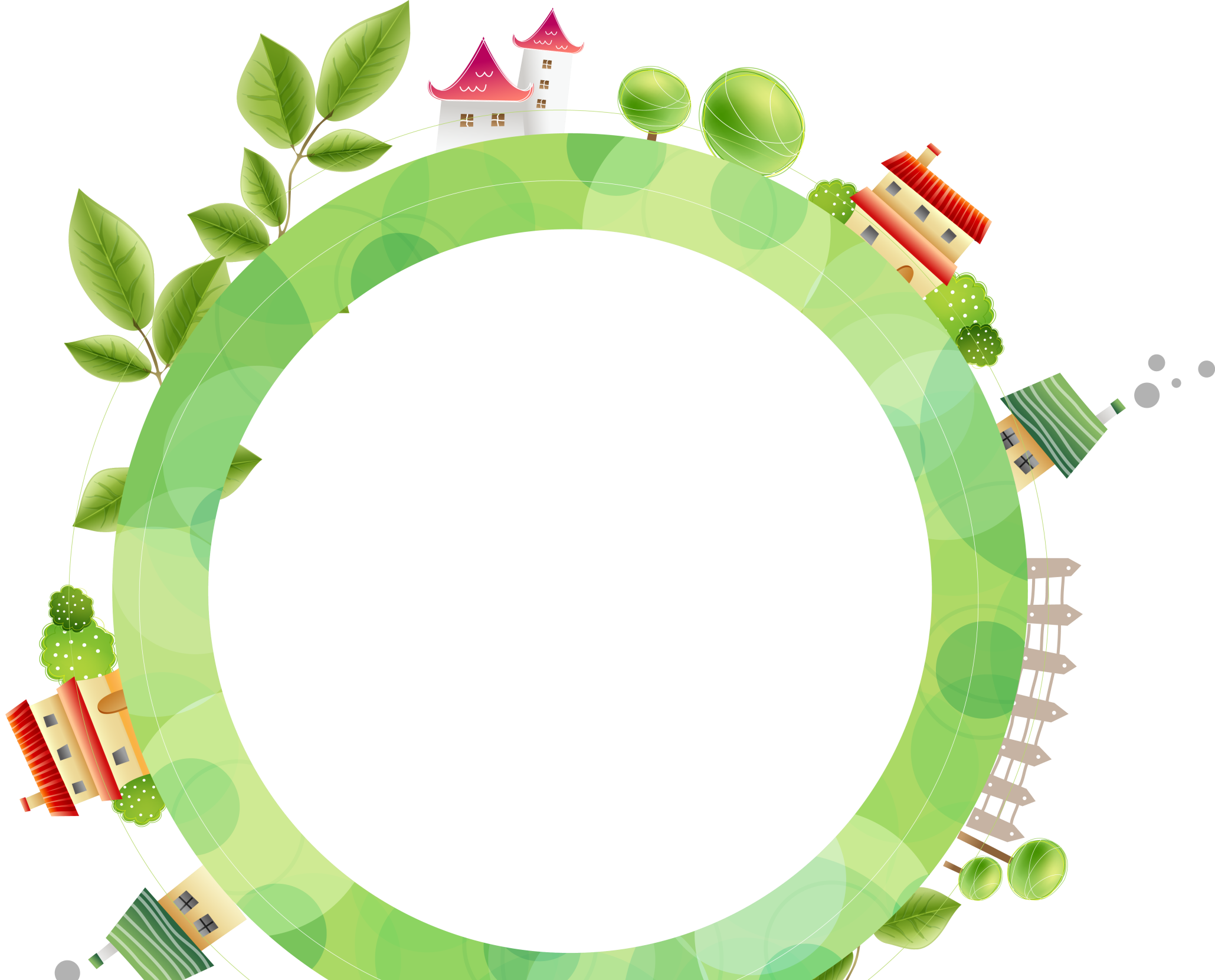 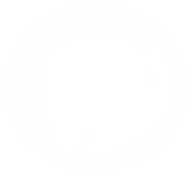 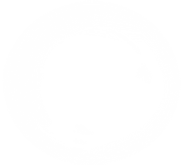 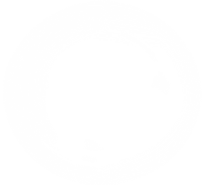 02
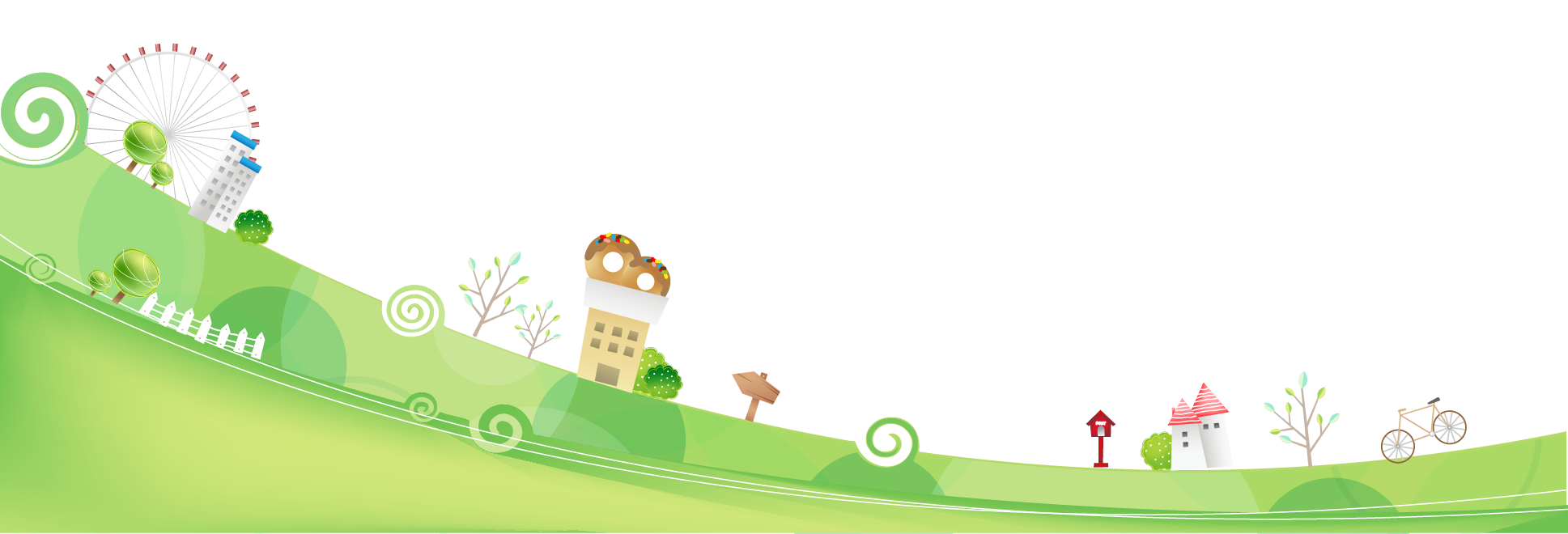 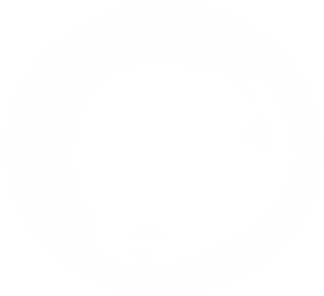 HOẠT ĐỘNG GIÁO DỤC
THEO CHỦ ĐỀ.
[Speaker Notes: TK: VŨ HỒNG]
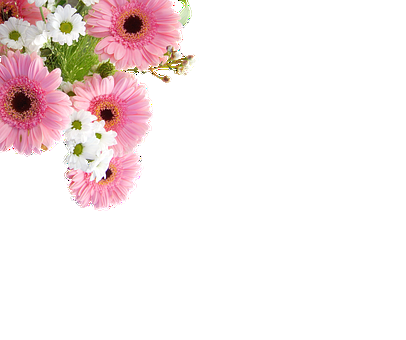 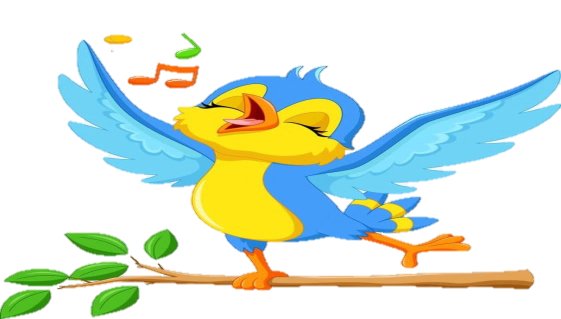 Cùng hát nào bạn ơi!
[Speaker Notes: TK: VŨ HỒNG]
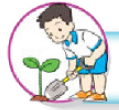 Bài 21: Bảo vệ cảnh quan địa phương.
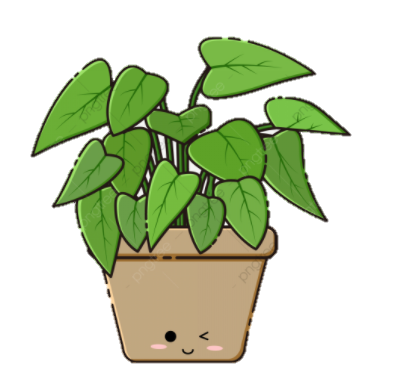 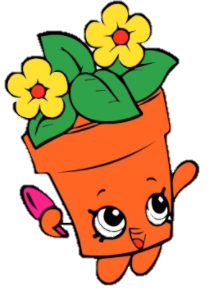 [Speaker Notes: TK: VŨ HỒNG]
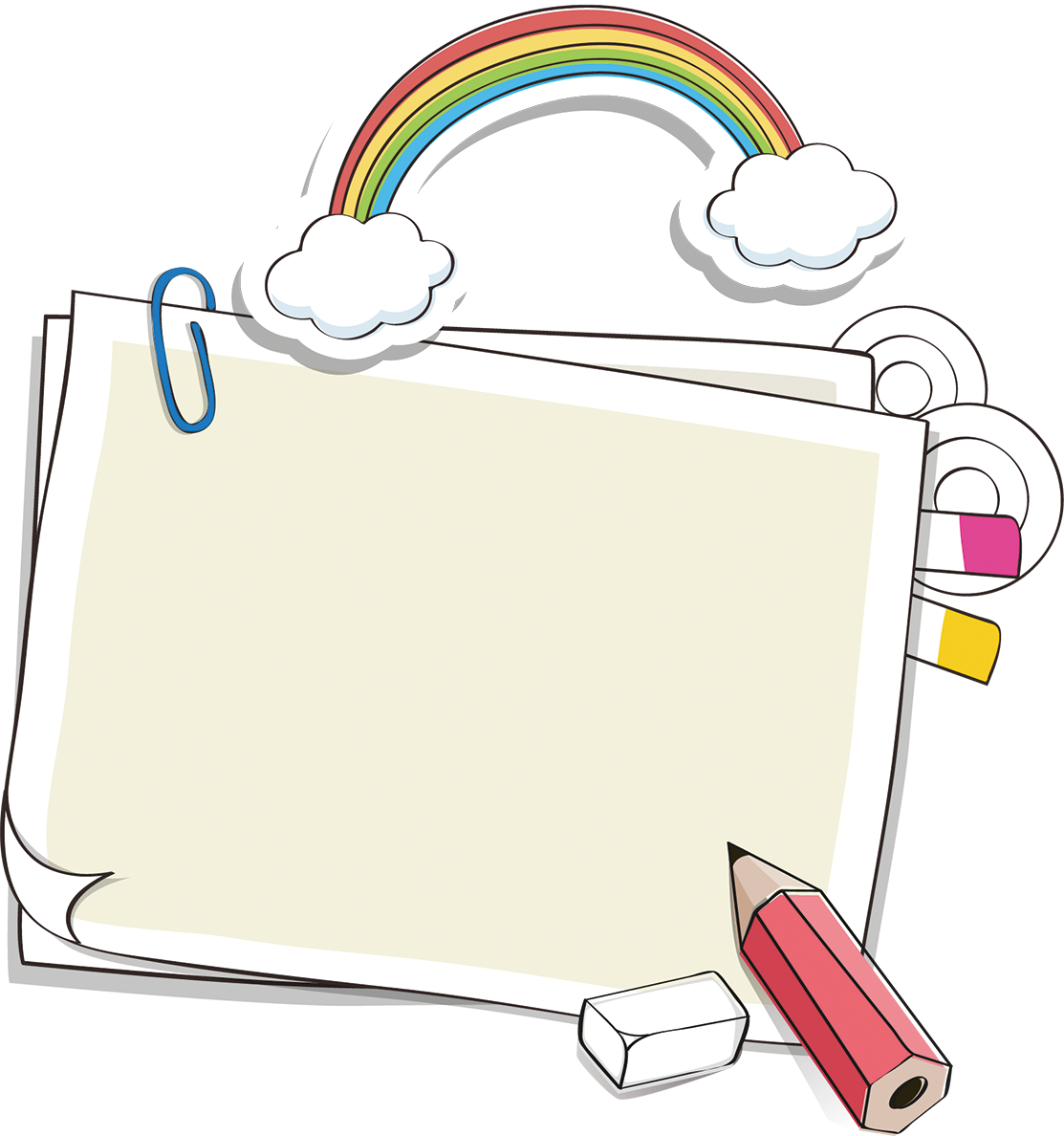 Khởi động
[Speaker Notes: TK: VŨ HỒNG]
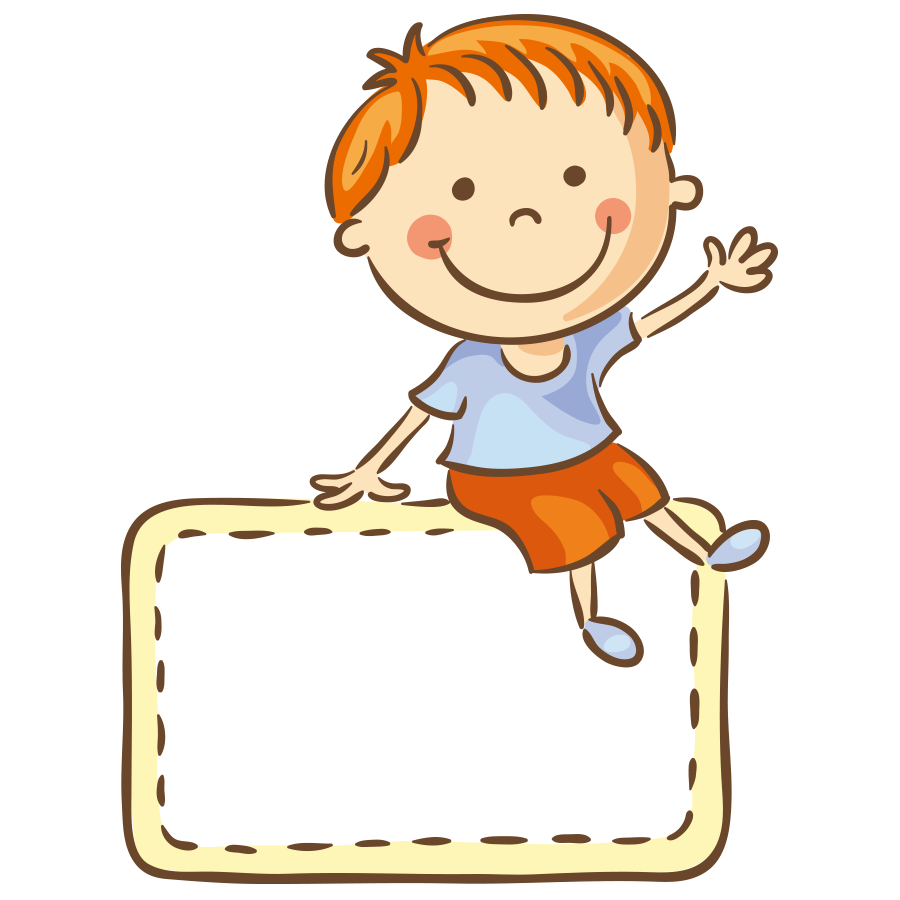 Giới thiệu cảnh quan địa phương.
HĐ1:
[Speaker Notes: TK: VŨ HỒNG]
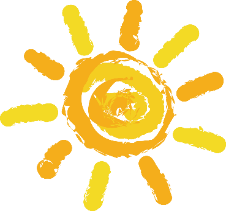 Trưng bày tranh ảnh về địa phương em.
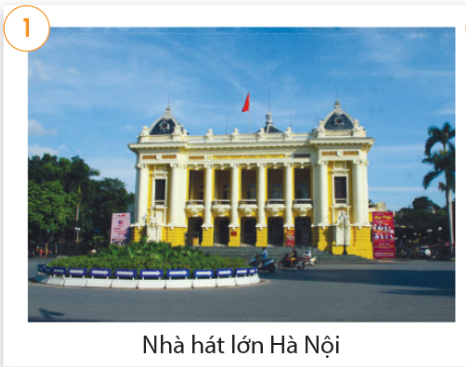 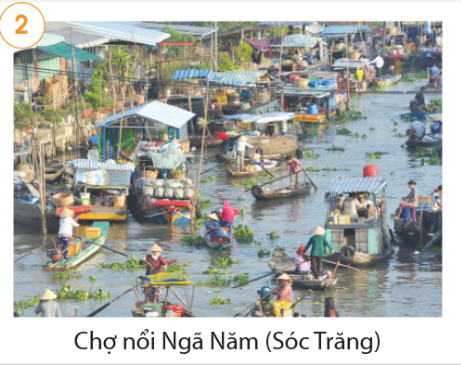 [Speaker Notes: TK: VŨ HỒNG]
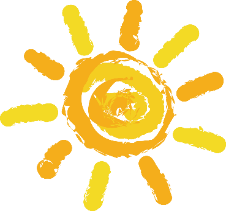 Trưng bày tranh ảnh về địa phương em.
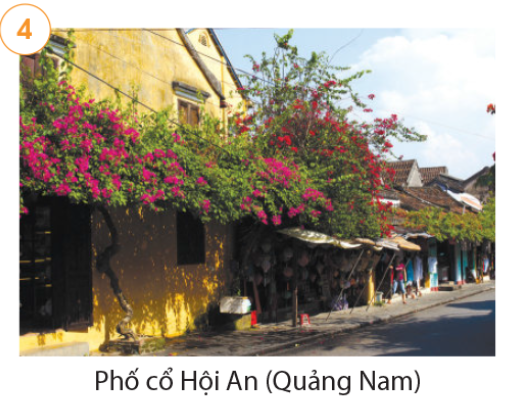 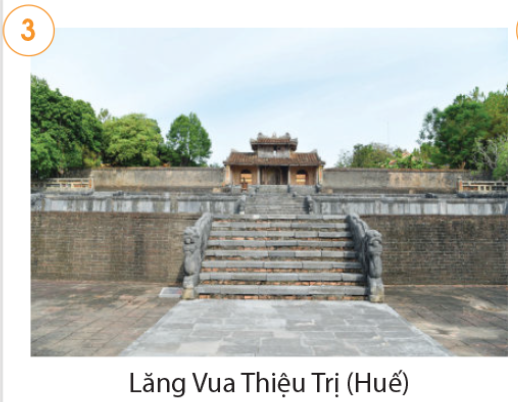 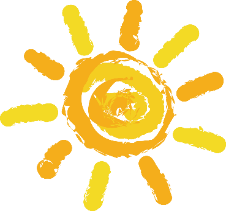 Trưng bày tranh ảnh về địa phương em.
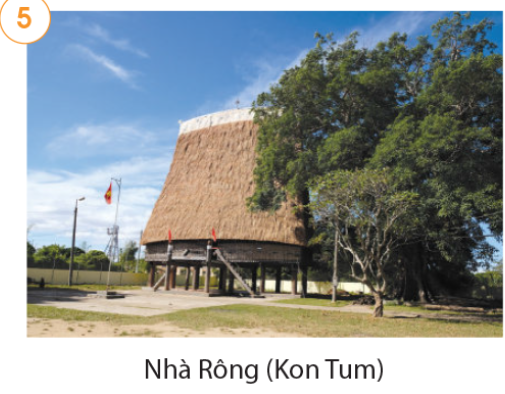 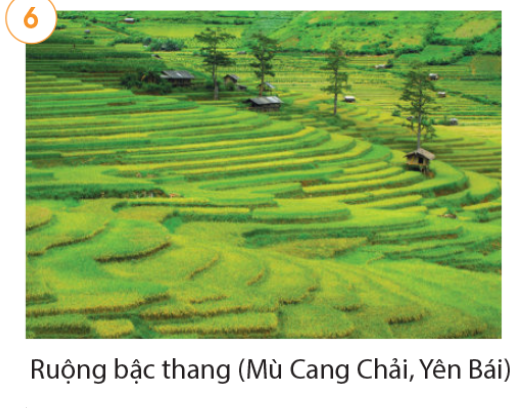 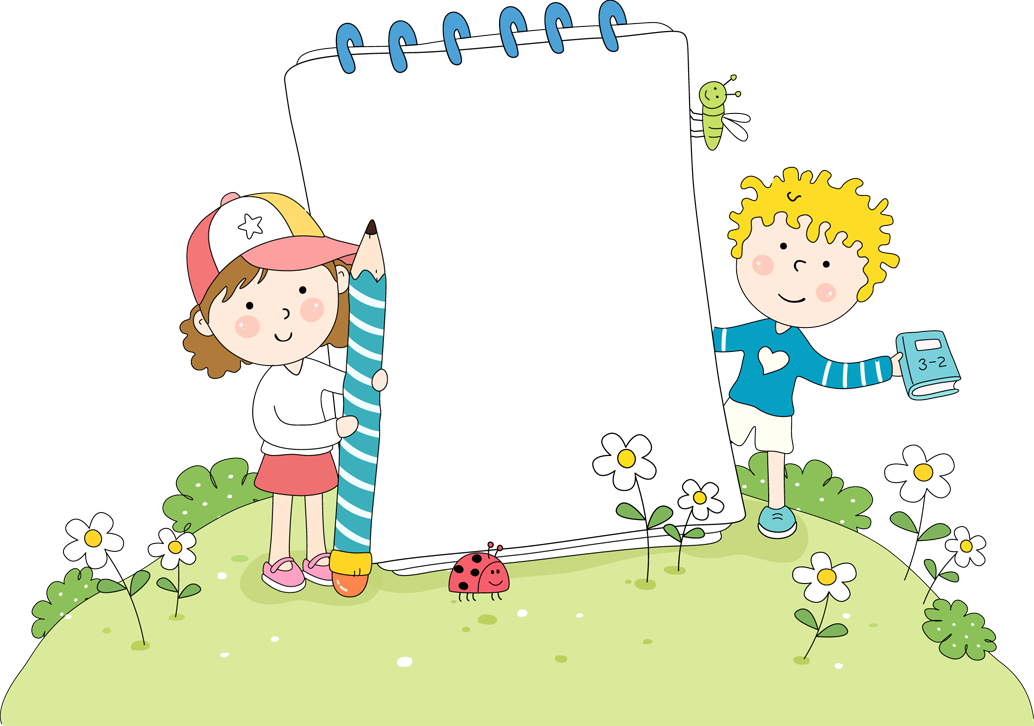 Chia sẻ về cảnh quan địa phương qua các bức tranh, bức ảnh đó.
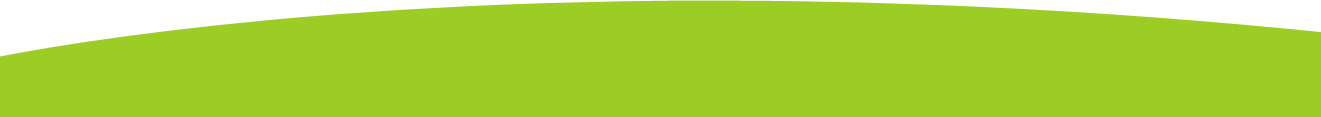 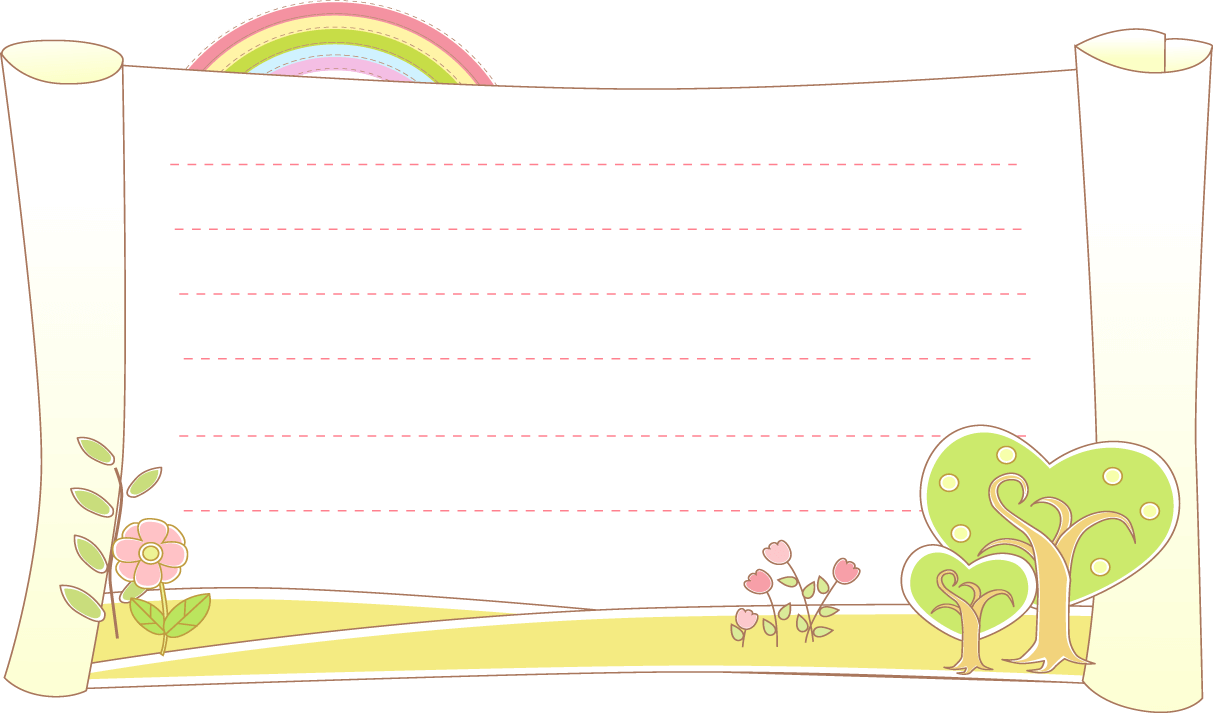 KẾT LUẬN:
Mỗi vùng miền trên đất nước Việt Nam thân yêu của chúng ta đều có rất nhiều cảnh quan đẹp. Môi cảnh quan có một vẻ đẹp riêng, thể hiện đặc trưng và những nét văn hoá riêng của từng vùng miền.
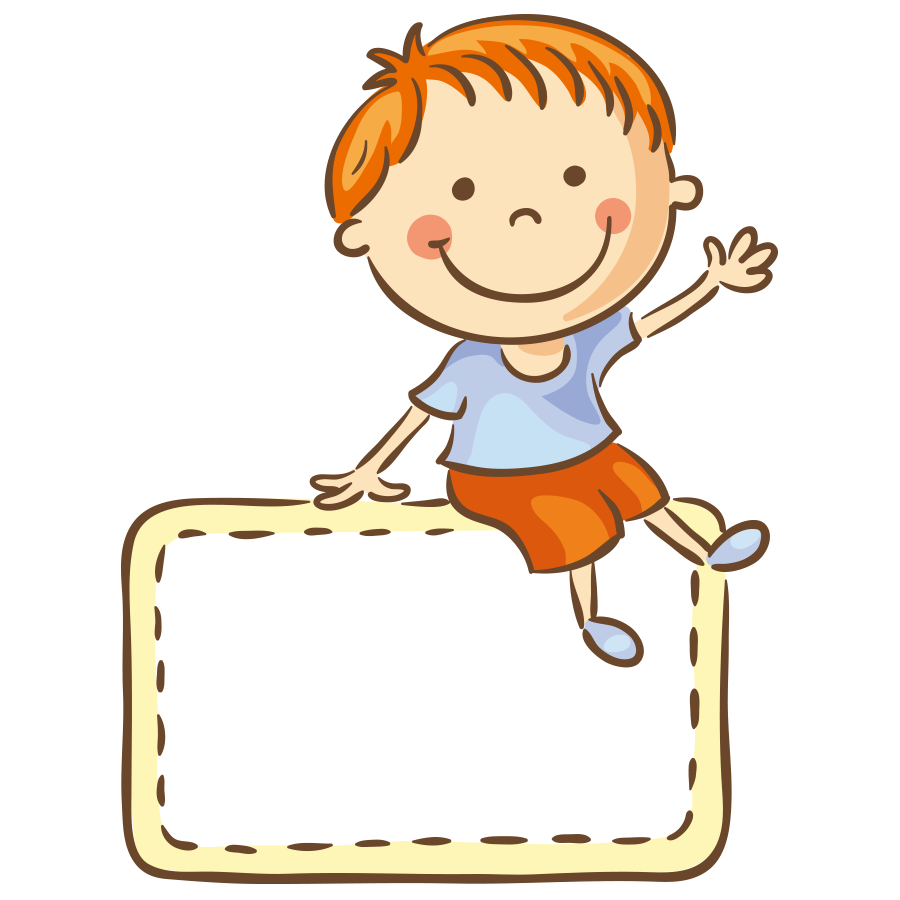 Sáng tạo về bộ sưu tập tranh ảnh địa phương em.
HĐ2:
[Speaker Notes: TK: VŨ HỒNG]
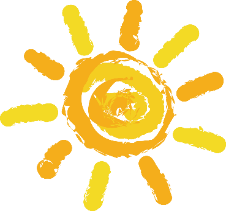 Làm bộ sưu tập tranh ảnh về địa phương theo gợi ý sau:
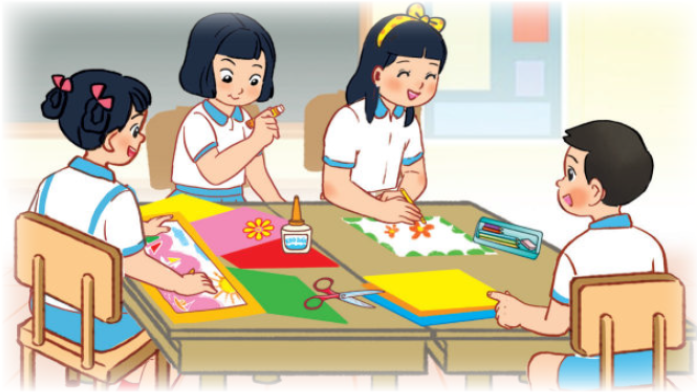 Sắp xếp tranh ảnh đã sưu tầm.
Trang trí bộ sưu tập.
Đặt tên bộ sưu tập.
Làm việc nhóm đôi.
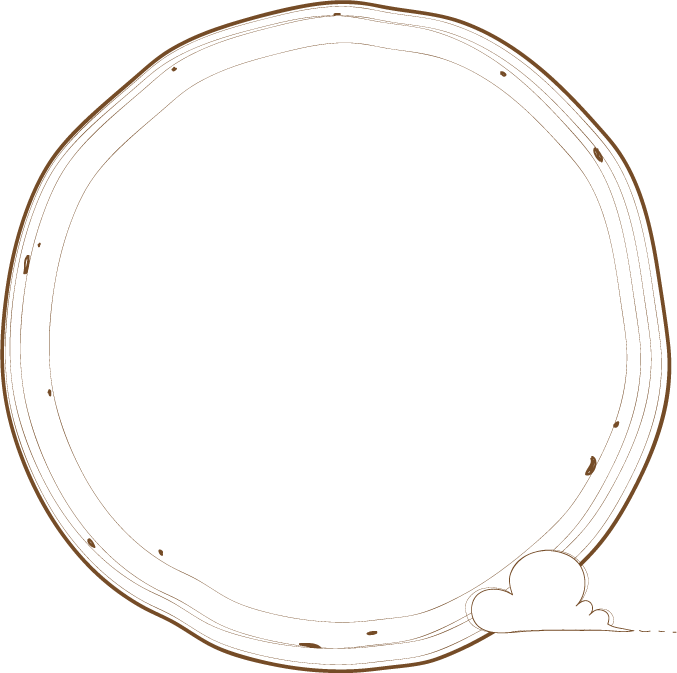 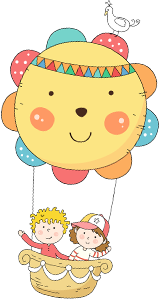 Chia sẻ bộ sưu tập.
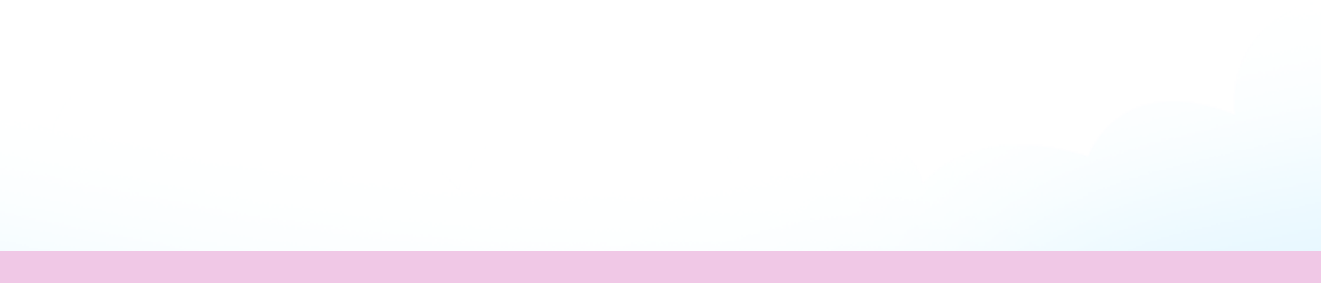 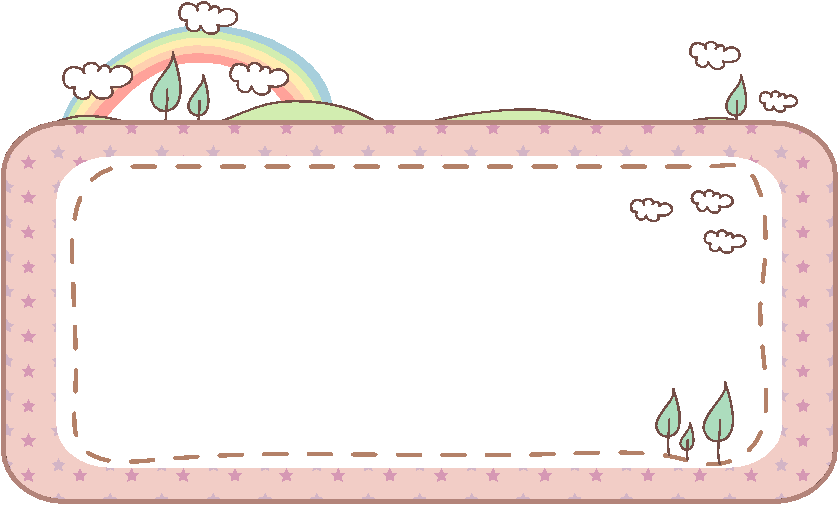 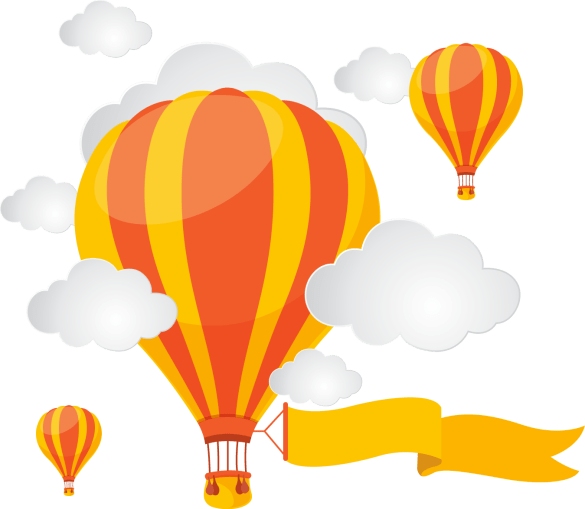 KẾT LUẬN
Bộ sưu tập tranh ảnh về quê hương đã thể hiện tình yêu quê hương, đất nước của các em. Đồng thời, nó cũng cho thấy những ý tưởng sáng tạo tuyệt vời của các em. Hãy phát huy những điều đó nhé!
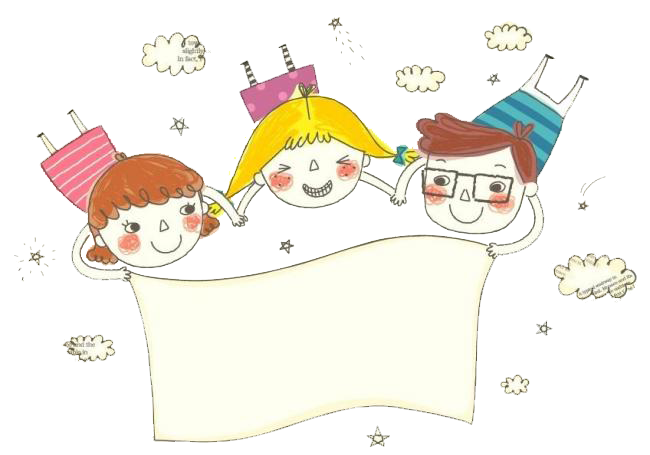 Củng cố.
[Speaker Notes: TK: VŨ HỒNG]
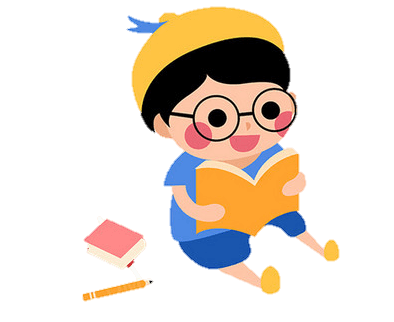 Cùng bố mẹ người thân tìm hiểu một cảnh quan quê hương em.
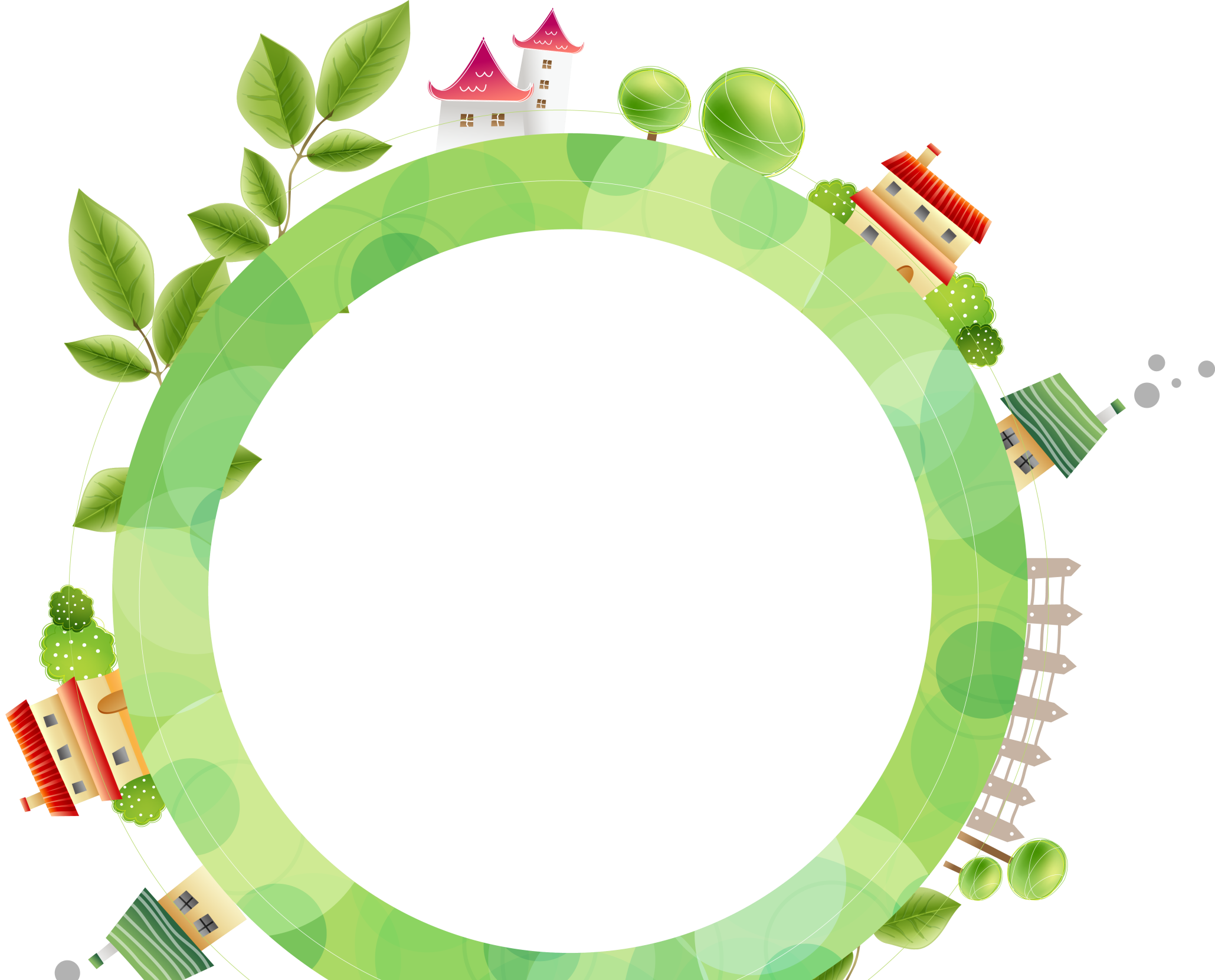 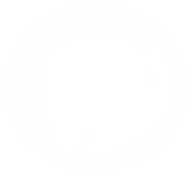 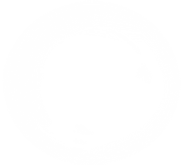 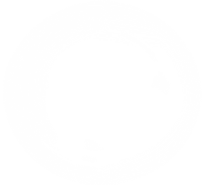 03
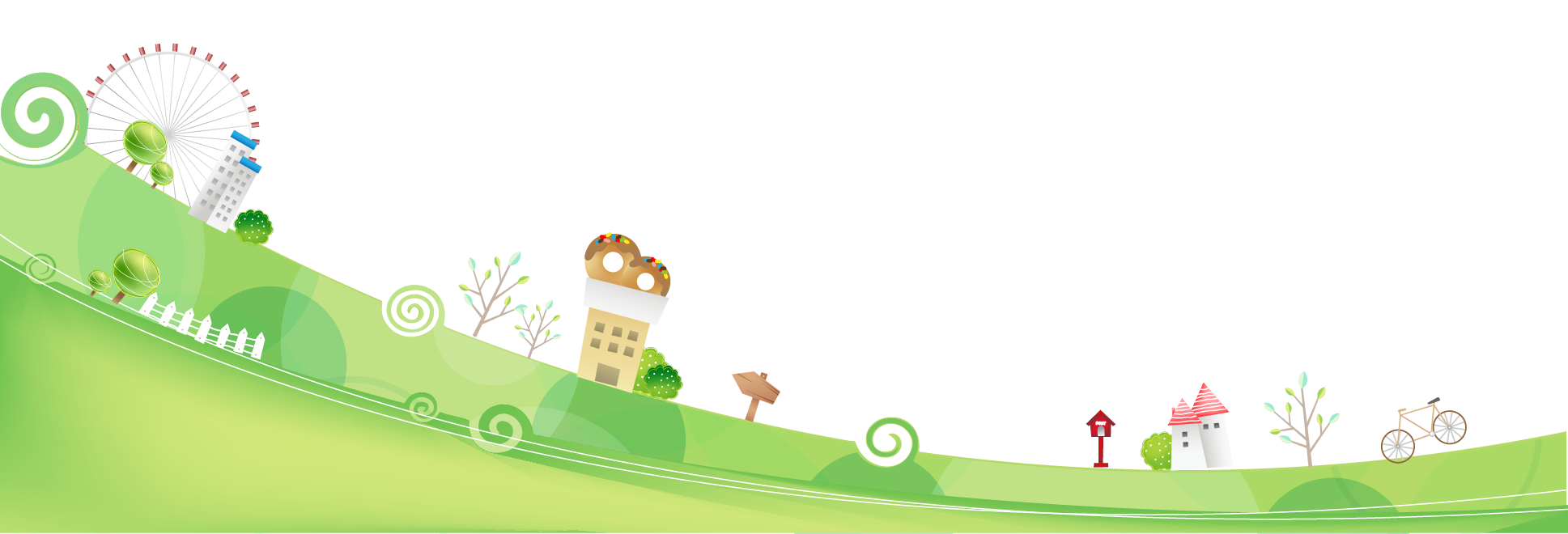 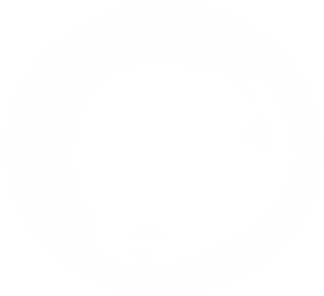 SINH HOẠT LỚP
[Speaker Notes: TK: VŨ HỒNG]
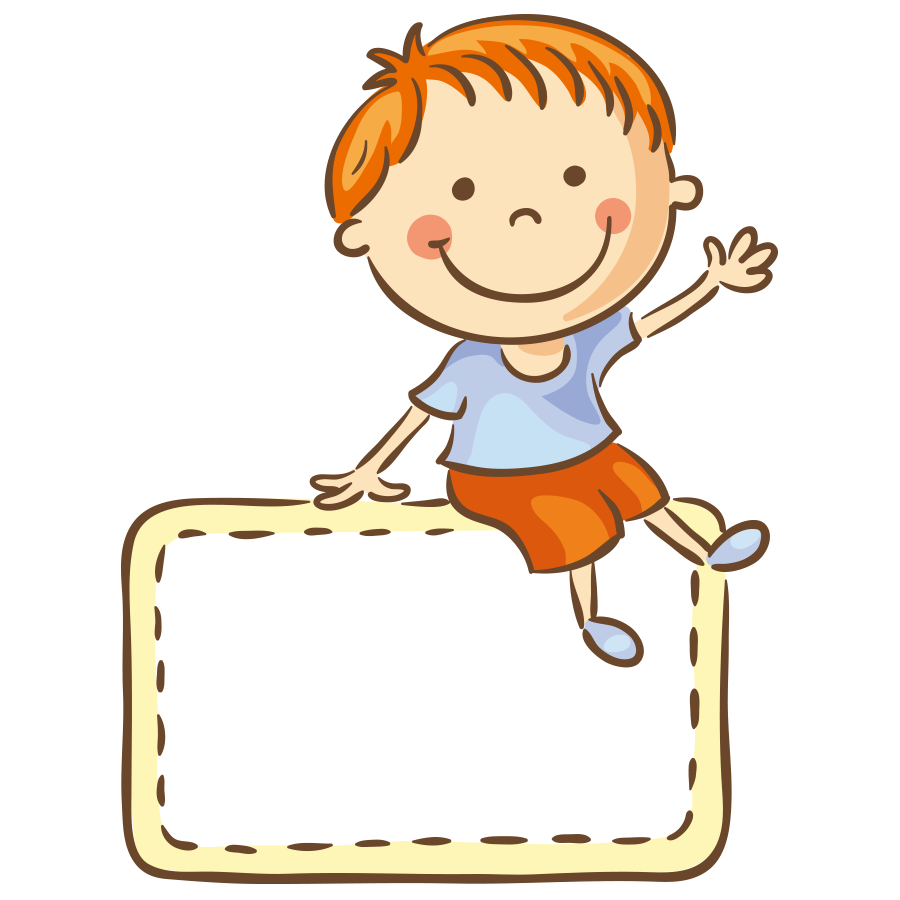 Xây dựng kế hoạch bảo vệ cảnh quan địa phương em.
HĐ3:
[Speaker Notes: TK: VŨ HỒNG]
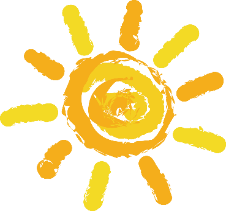 Xây dựng kế hoạch bảo vệ địa phương theo hướng dẫn thầy cô.
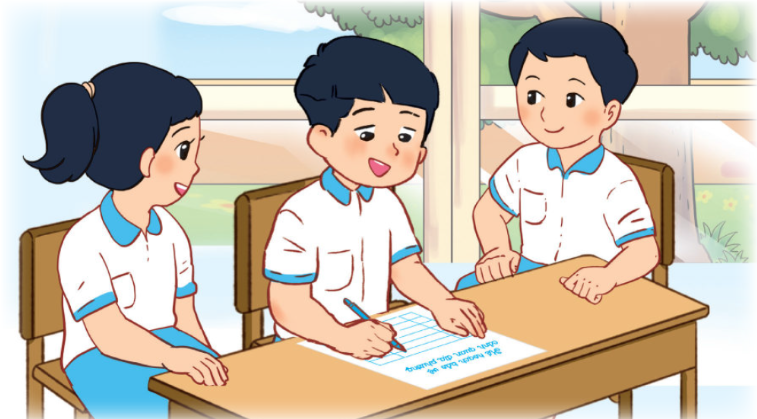 - Tên cảnh quan;
- Công việc sẽ làm;
- Thời gian thực hiện;
- Chuẩn bị dụng cụ và phân công nhiệm vụ;
- Mong muốn kết quả đạt được.
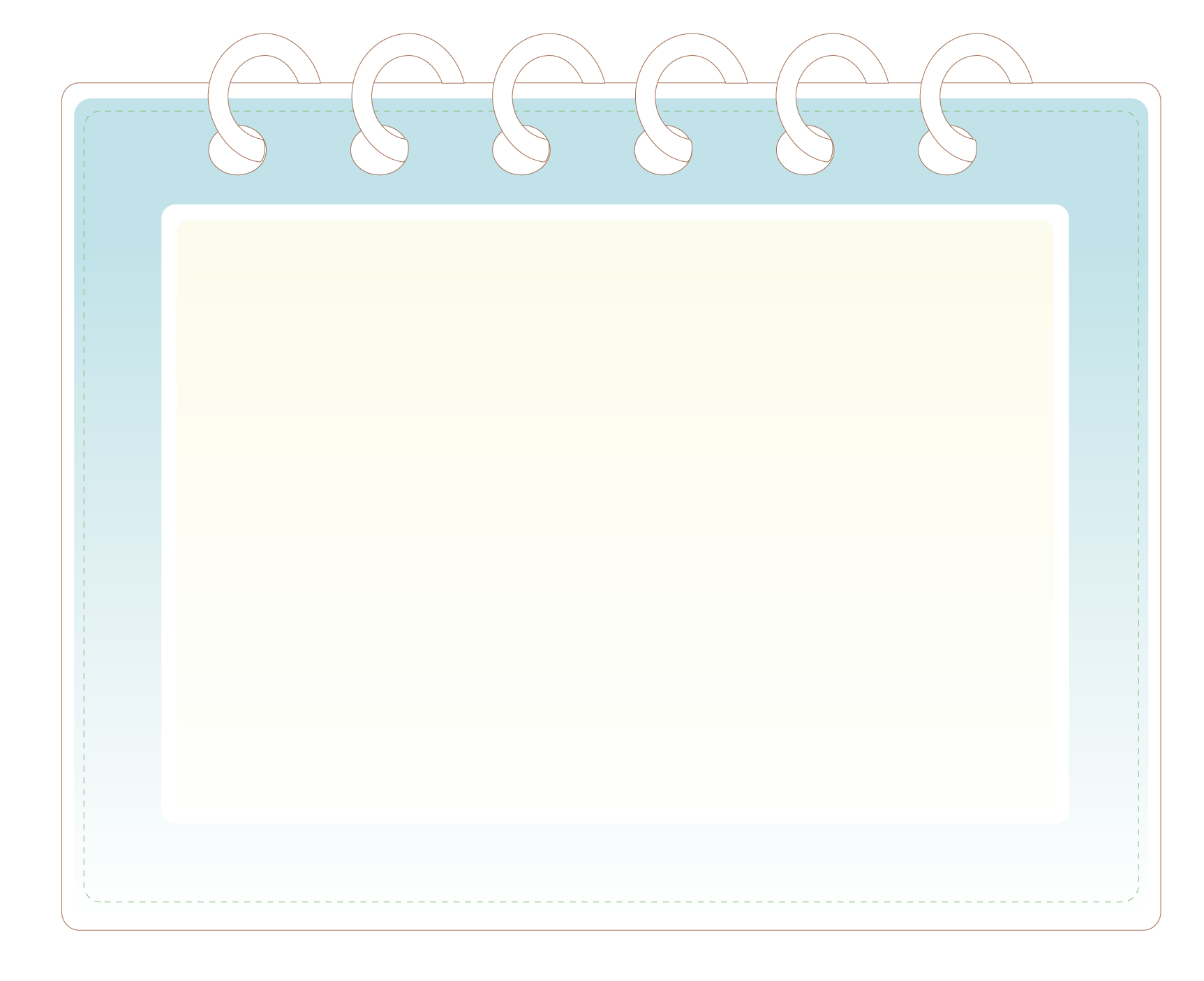 Chia sẻ kế hoạch bảo vệ cảnh quan địa phương.
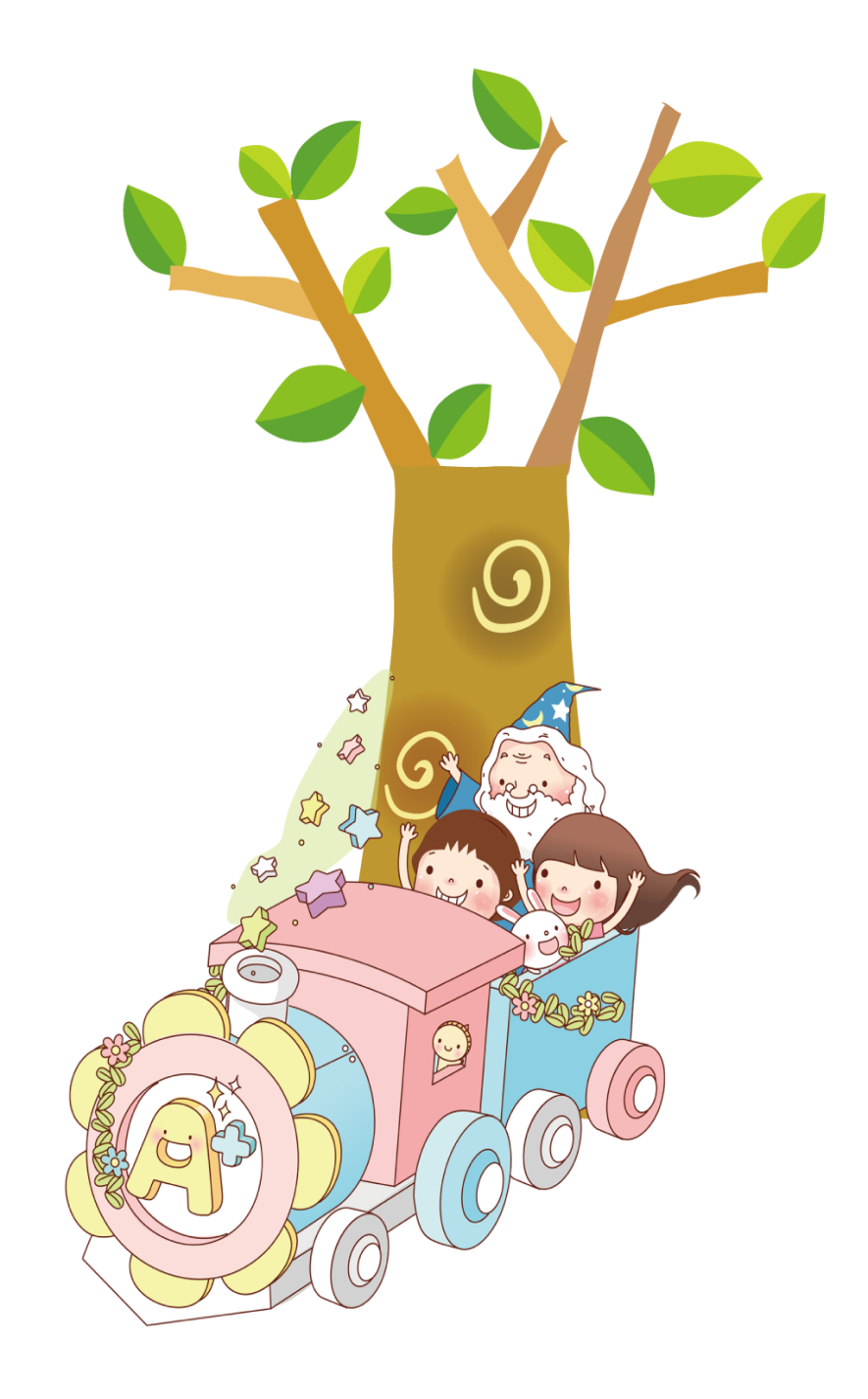 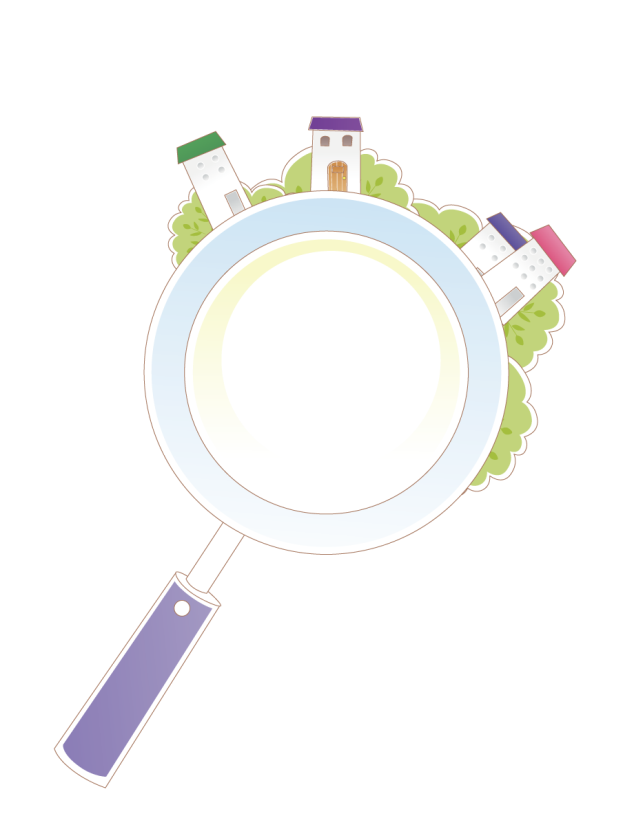 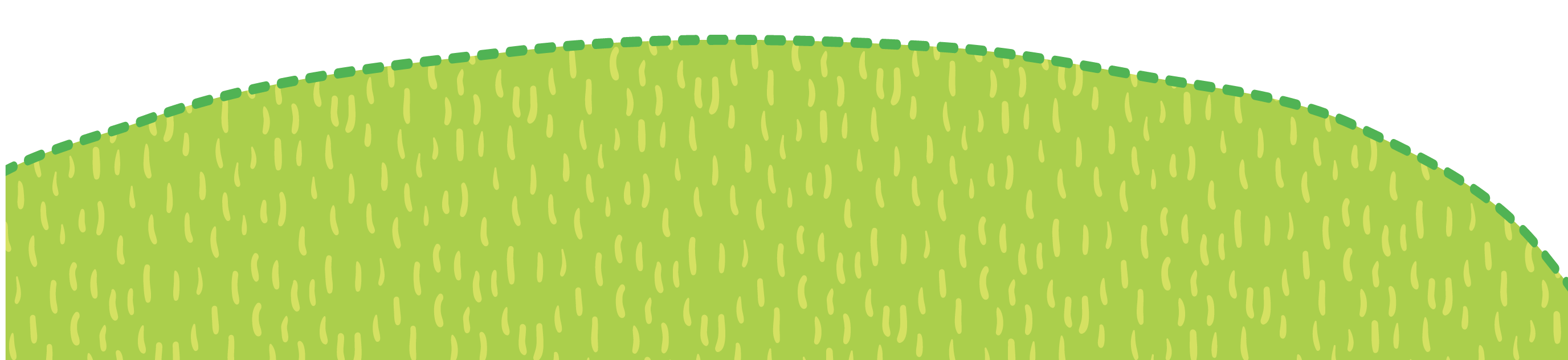 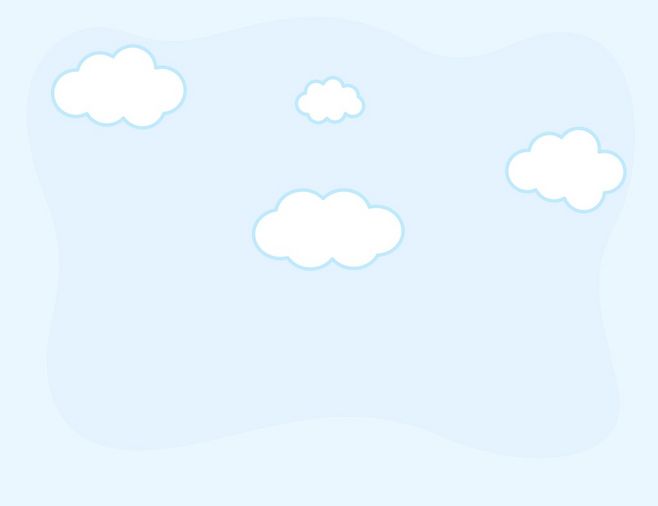 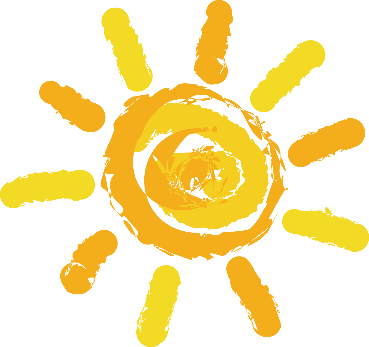 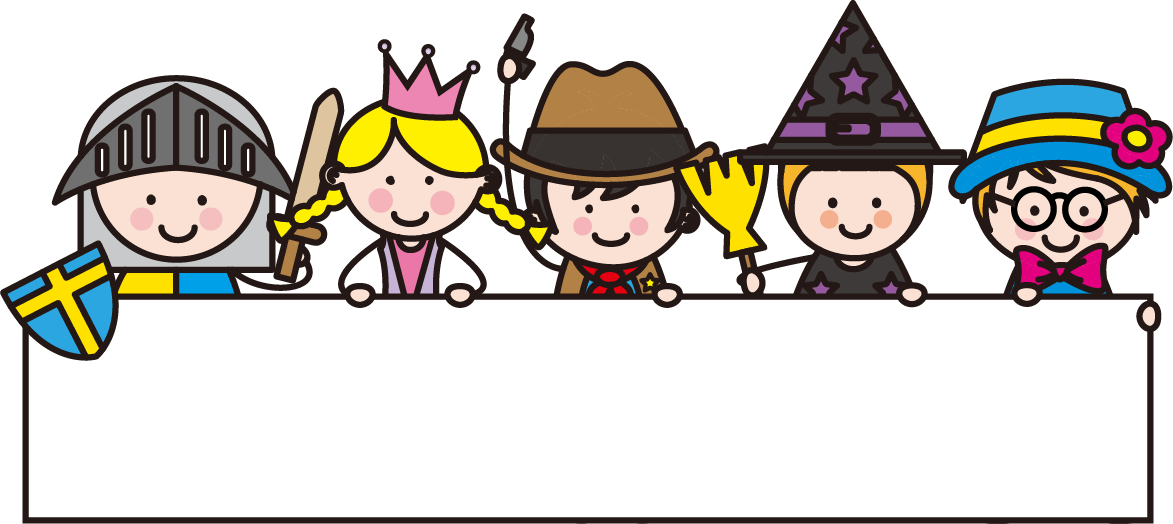 HẸN GẶP LẠI
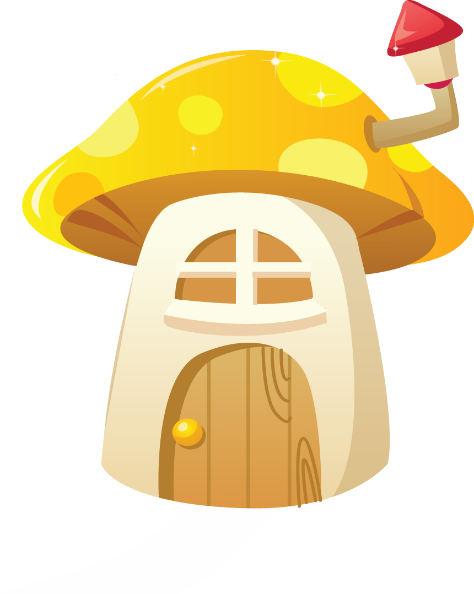 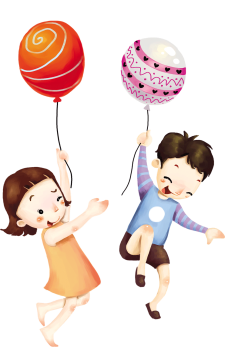 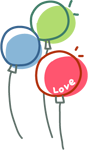 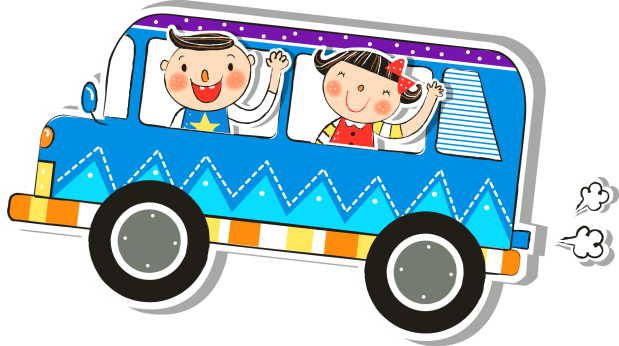 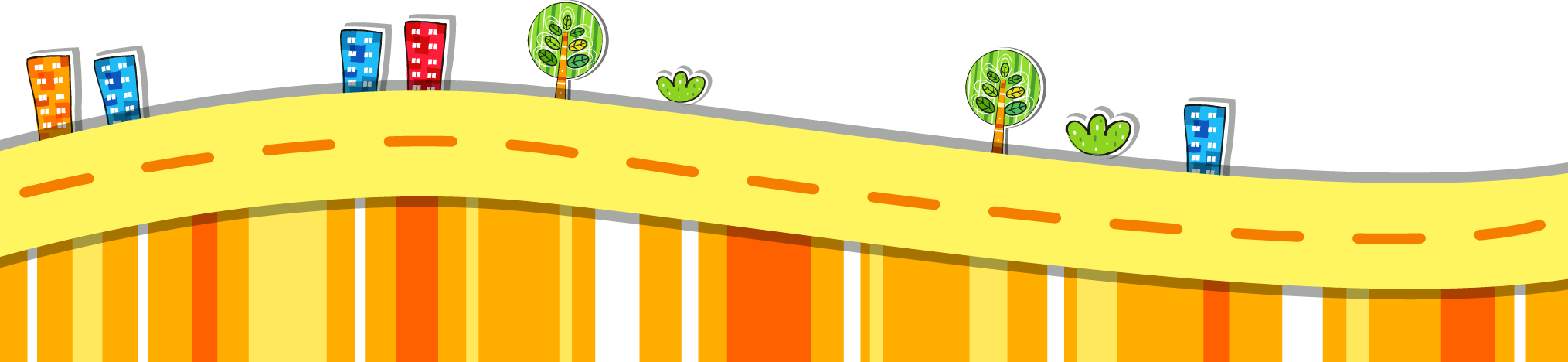 [Speaker Notes: TK: VŨ HỒNG]